CVS Jongerenwedstrijd 2019Ben je afstudeerder en wil je naar hét vervoersplanologencongres van Nederland en Vlaanderen? Doe dan mee en maak kans op gratis deelname aan het CVS-congres op 21 en 22 november in Leuven,inclusief diner en hotel.Wat is het CVS?Het CVS is dé ontmoetingsplaats voor onderzoekers, beleidsmakers, adviseurs en anderen met belangstelling voor vraagstukken op het snijvlak van verkeer, vervoer en ruimtelijke ordening. Deelname aan het CVS is een mooie kans om jezelf te presenteren, kennis op te halen en in contact te komen met potentieel interessante werkgevers!Wat moet je doen?Schrijf vóór 10 juli een pakkend betoog van 500 tot 700 woorden waarin je jouw visie geeft als kritische jonge burger op één van de hashtags bij het thema van dit jaar:
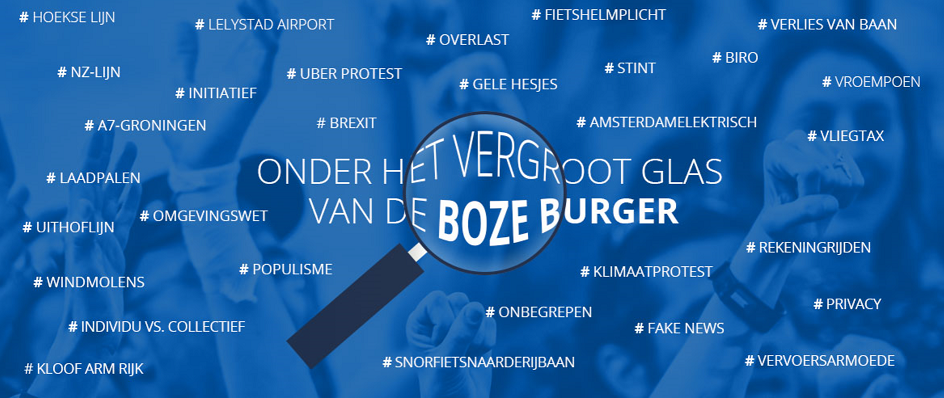 Meer informatie: www.cvs-congres.nl